Превентивне виховання-
Нестеренко Л. В.
Година спілкування «Особиста цінність та безпека»
Урок «Особиста цінність та безпека» проведений також у 9-Б класі в межах проекту захисту дітей від сексуального насильства, який реалізується МБО «Служба порятунку дітей» за ініціативи уповноваженого Президента України з прав дитини, метою якого було навчити дітей безпечній поведінці та правилам, які потрібно знати, щоб захистити себе від насильства.
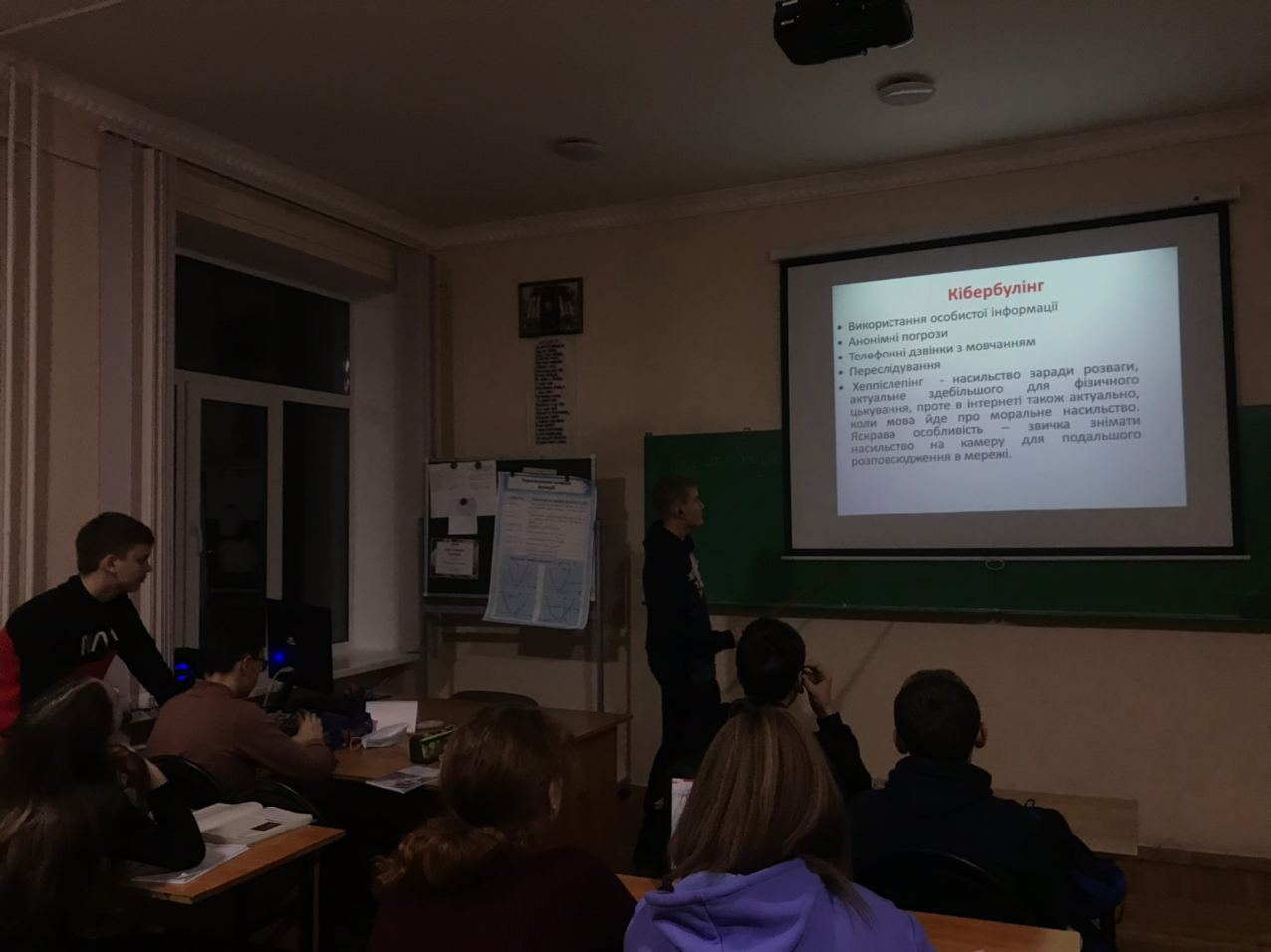 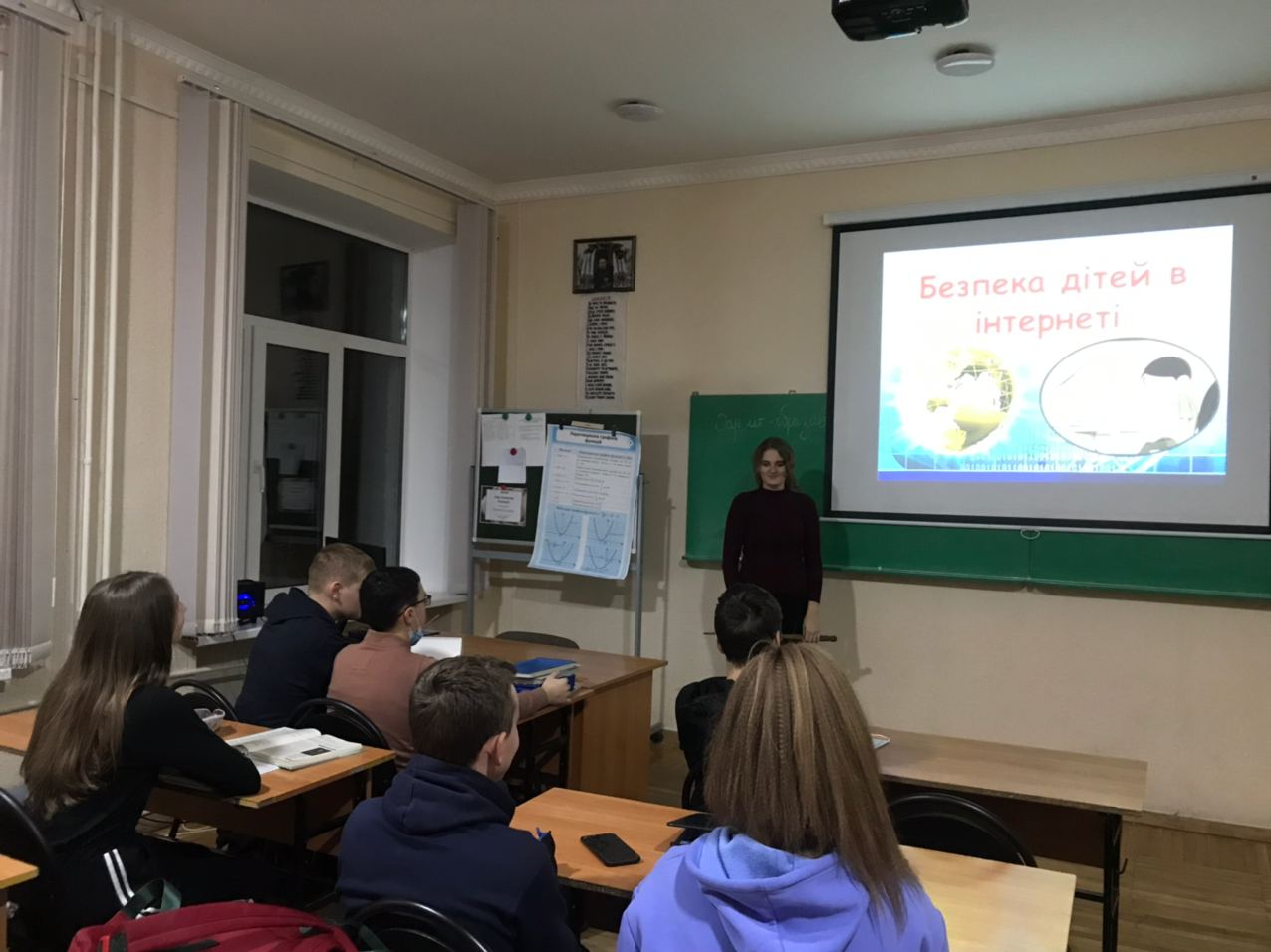 Безпечний інтернет
ВСЕукраїнський конкурс фото та відеоробіт «Безпечна країна»
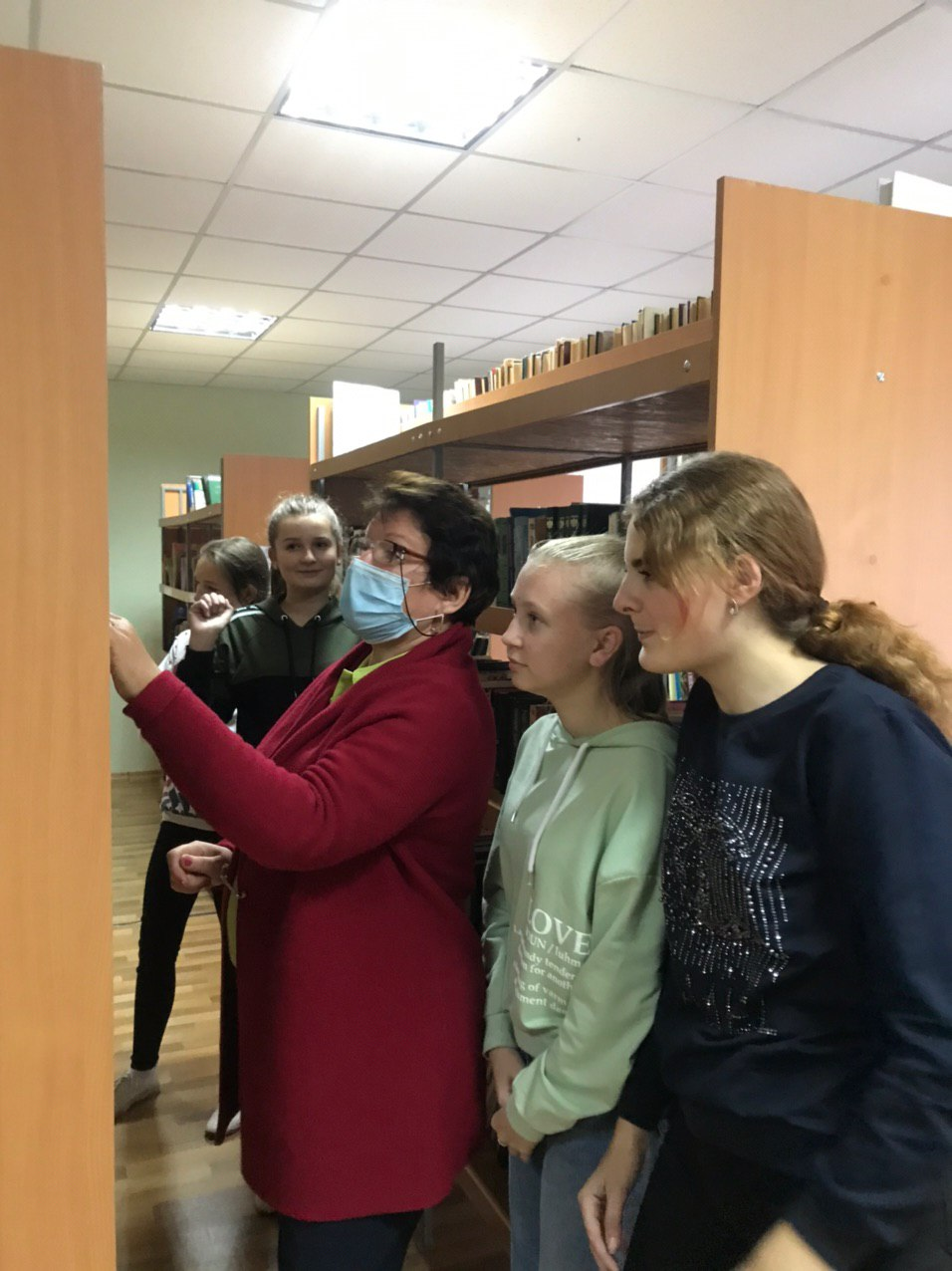 Головне в превентивному вихованні – занятість дітей пізнавальною та творчою діяльністю